Математика
Нула као сабирак и као умањилац одузимања
Поновимо:                     50+6 =                                                    43+5 =
Поновимо:                     50+6 = 56                                                   43+5 =
Поновимо:                     50+6 = 56                                                   43+5 = 48
Поновимо:                     50+6 = 56                     20-15=                                                    43+5 = 48                     53-12=
Поновимо:                     50+6 = 56                     20-15= 5                                                    43+5 = 48                     53-12=
Поновимо:                     50+6 = 56                     20-15= 5                                                    43+5 = 48                     53-12=41
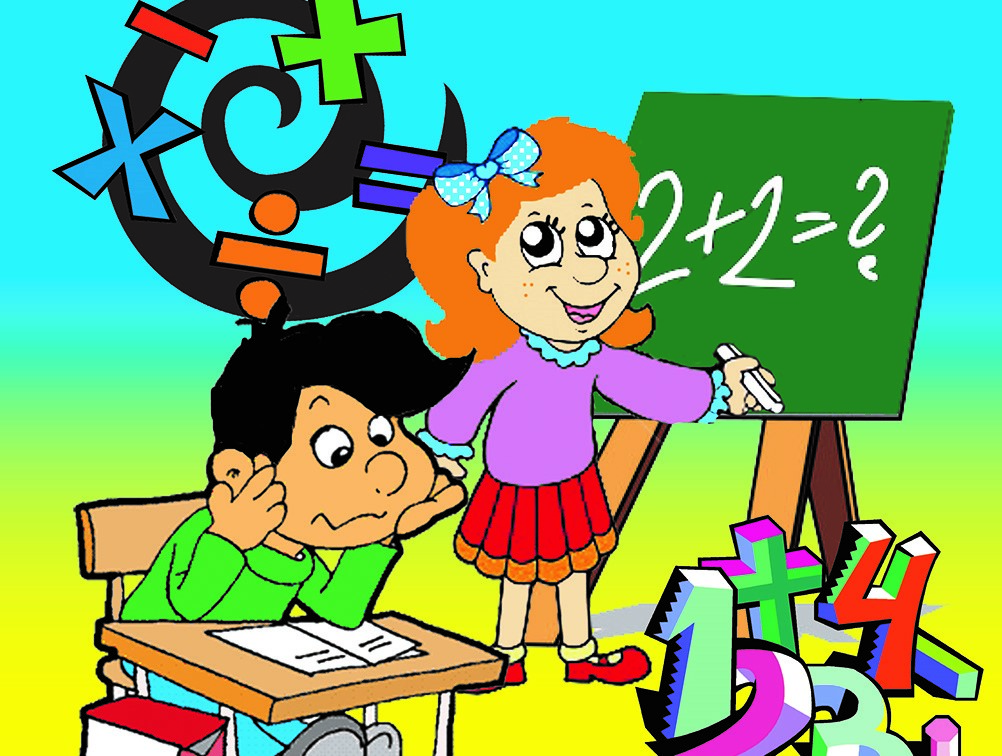 Поновимо:                     50+6 = 56                     20-15= 5                                                    43+5 = 48                     53-12=41
24  +   6 = 30  → 
       ↓         ↓
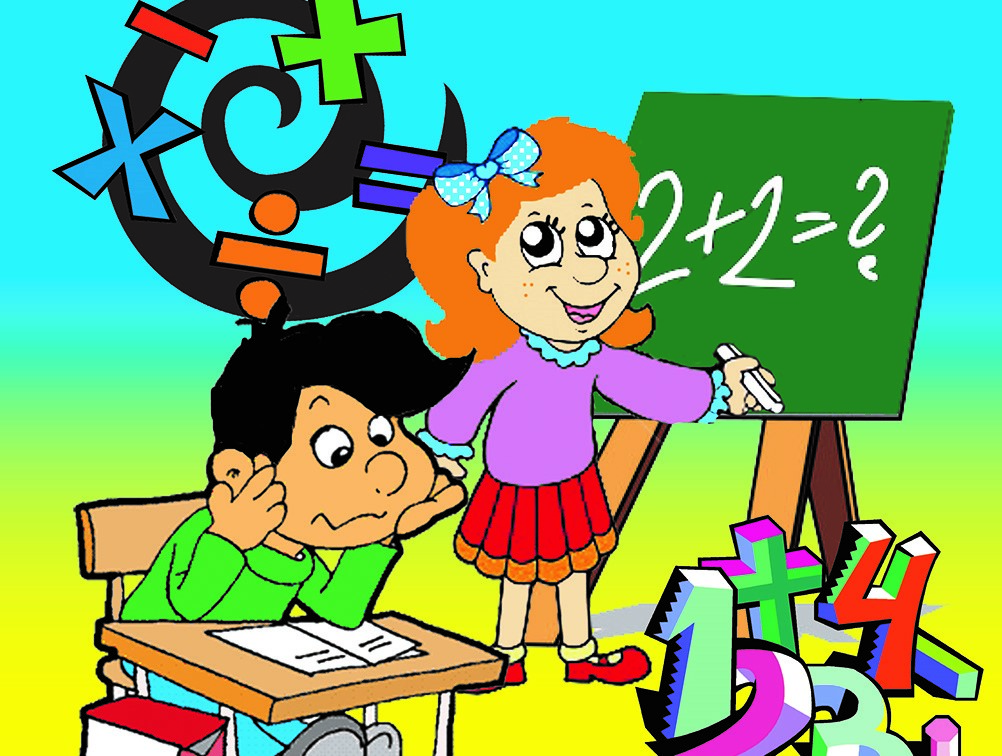 Поновимо:                     50+6 = 56                     20-15= 5                                                    43+5 = 48                     53-12=41
24  +   6 = 30  → 
       ↓         ↓
  први сабирак
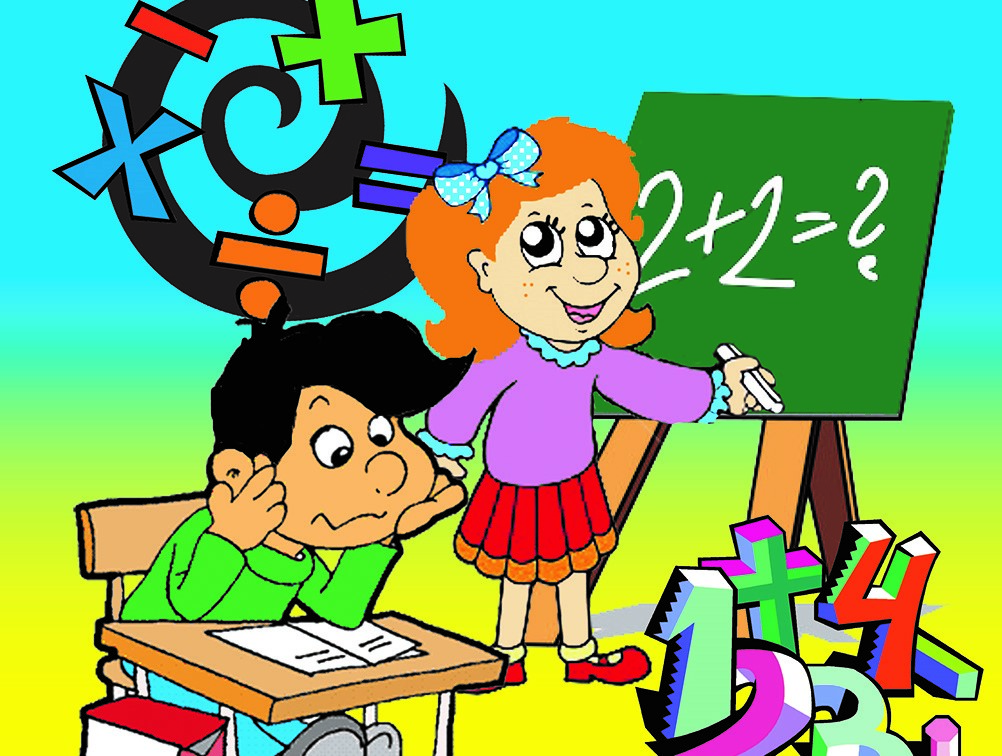 Поновимо:                     50+6 = 56                     20-15= 5                                                    43+5 = 48                     53-12=41
24  +   6 = 30  → 
       ↓         ↓
 први сабирак   други сабирак
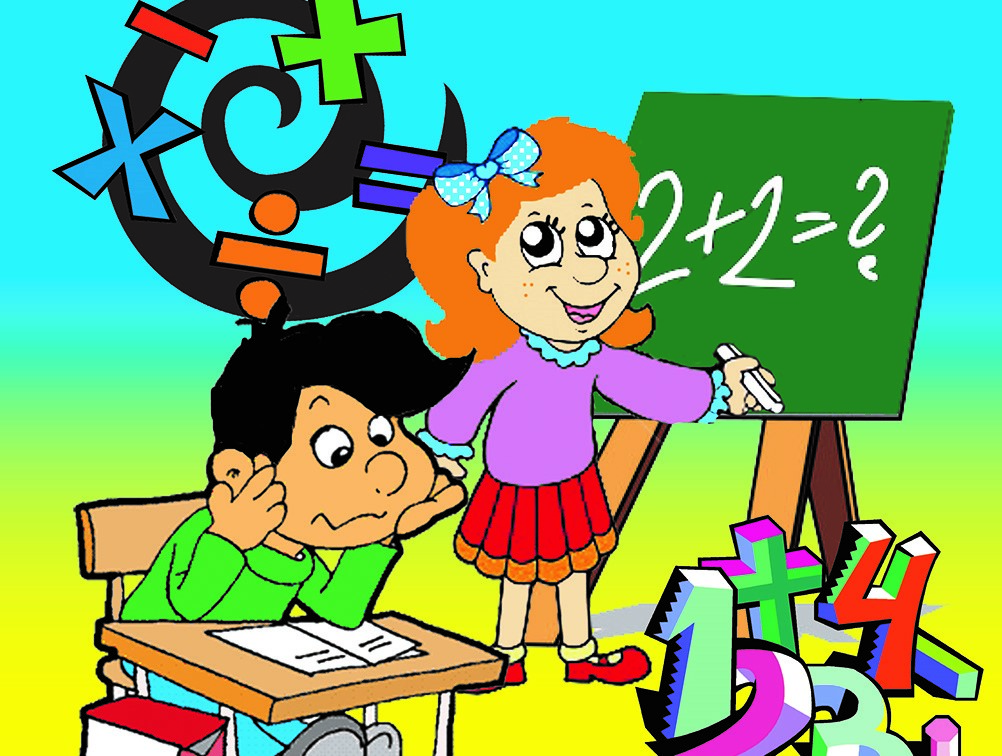 Поновимо:                     50+6 = 56                     20-15= 5                                                    43+5 = 48                     53-12=41
24  +   6 = 30  → збир                 
       ↓         ↓                                
први сабирак    други сабирак
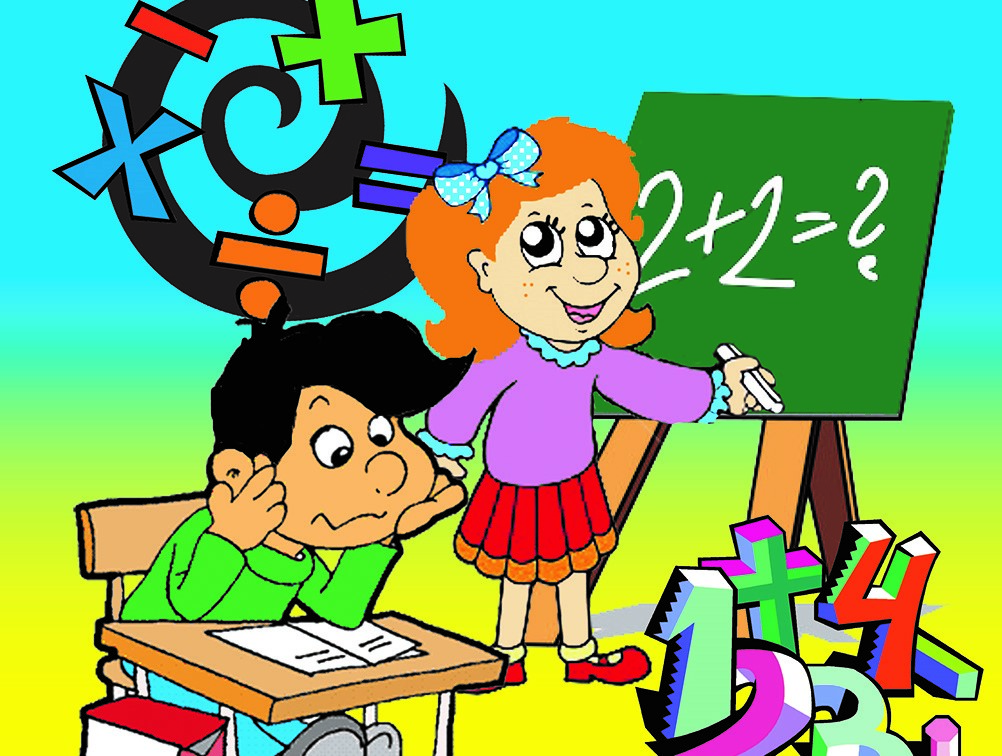 Поновимо:                     50+6 = 56                     20-15= 5                                                    43+5 = 48                     53-12=41
24  +   6 = 30  → збир                    30  –  5 =  25 →                 
       ↓         ↓                                  ↓      ↓
први сабирак    други сабирак
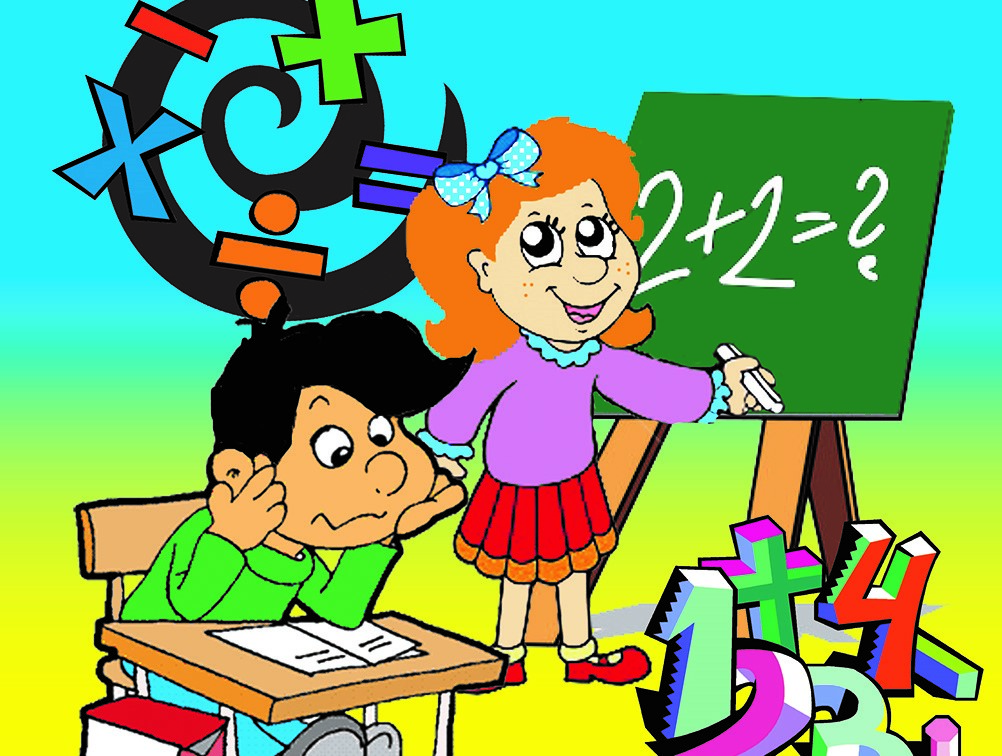 Поновимо:                     50+6 = 56                     20-15= 5                                                    43+5 = 48                     53-12=41
24  +   6 = 30  → збир                    30  –  5 =  25 →                 
       ↓         ↓                                  ↓      ↓
први сабирак    други сабирак                     умањеник
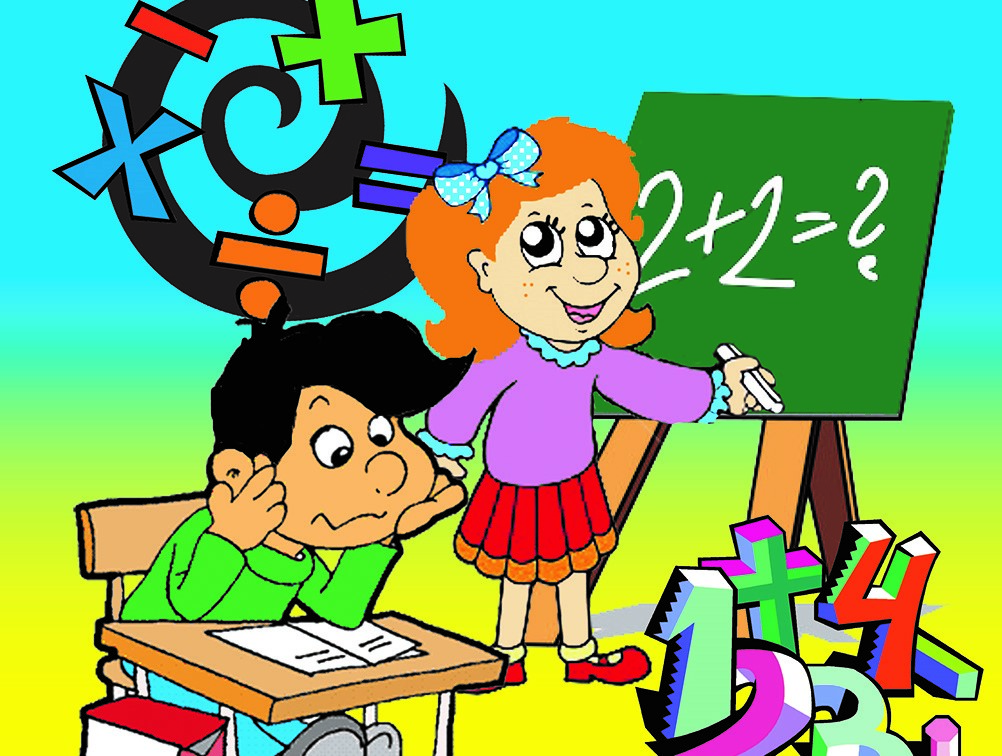 Поновимо:                     50+6 = 56                     20-15= 5                                                    43+5 = 48                     53-12=41
24  +   6 = 30  → збир                    30  –  5 =  25 →                 
       ↓         ↓                                  ↓      ↓
први сабирак    други сабирак                     умањеник   умањилац
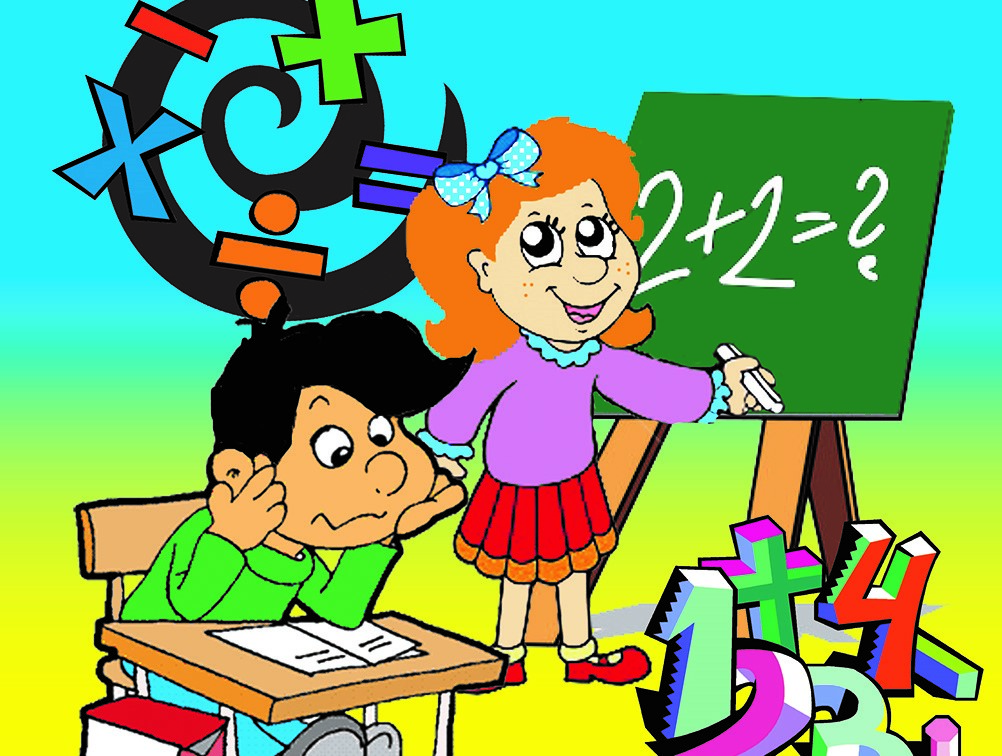 Поновимо:                     50+6 = 56                     20-15= 5                                                    43+5 = 48                     53-12=41
24  +   6 = 30  → збир                    30  –  5 =  25 → разлика                  
       ↓         ↓                                  ↓      ↓
први сабирак    други сабирак                     умањеник   умањилац
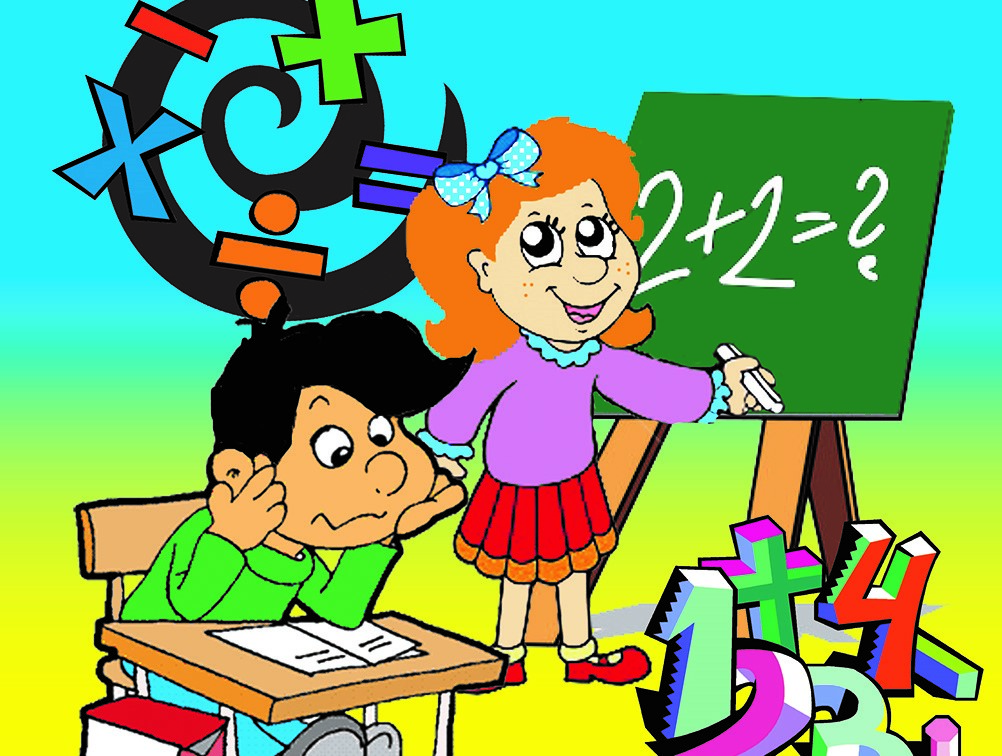 1.    25+0= 25                               0+25= 25                           а + 0= 0 + а = 0      Збир било ког броја и нуле једнак је том броју.
1.    25+0= 25                               0+25= 25                           а + 0= 0 + а = 0      Збир било ког броја и нуле једнак је том броју.
30 - 0=  30                              65 - 0= 65
                                а – 0 = 0
      Разлика било ког броја и нуле једнака је том броју.
1.    25+0= 25                               0+25= 25                           а + 0= 0 + а = 0      Збир било ког броја и нуле једнак је том броју.
30 - 0=  30                              65 - 0= 65
                                а – 0 = 0
      Разлика било ког броја и нуле једнака је том броју.

45 – 45= 0                              33-33= 0
                                а – а = 0
      Разлика два иста броја једнака је нули.
1. Израчунај:    84+0=                      34-0=                                                  0+56=                      17-17=
1. Израчунај:    84+0=  84                34-0=                                                  0+56=                      17-17=
1. Израчунај:    84+0=  84                34-0=                                                  0+56=  56                17-17=
1. Израчунај:    84+0=  84                34-0= 34                                                 0+56=  56                17-17=
1. Израчунај:    84+0=  84                34-0= 34                                                 0+56=  56                17-17= 0
1. Израчунај:    84+0=  84                34-0= 34                                                 0+56=  56                17-17= 0
                    
2. Који број треба додати броју 52, па да збир буде 52?
1. Израчунај:    84+0=  84                34-0= 34                                                 0+56=  56                17-17= 0
                    
2. Који број треба додати броју 52, па да збир буде 52?

                        52 + 0 =52
1. Израчунај:    84+0=  84                34-0= 34                                                 0+56=  56                17-17= 0
                    
2. Који број треба додати броју 52, па да збир буде 52?

                        52 + 0 =52
3. Милица је убрала 15 крушака, па их је све појела.  Колико је Милици остало крушака?
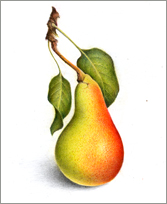 1. Израчунај:    84+0=  84                34-0= 34                                                 0+56=  56                17-17= 0
                    
2. Који број треба додати броју 52, па да збир буде 52?

                        52 + 0 =52
3. Милица је убрала 15 крушака, па их је све појела.  Колико је Милици остало крушака?

  Убрала је 15 крушака.
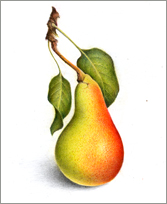 1. Израчунај:    84+0=  84                34-0= 34                                                 0+56=  56                17-17= 0
                    
2. Који број треба додати броју 52, па да збир буде 52?

                        52 + 0 =52
3. Милица је убрала 15 крушака, па их је све појела.  Колико је Милици остало крушака?

  Убрала је 15 крушака. Све је појела.
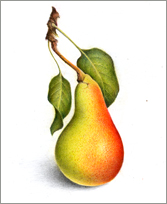 1. Израчунај:    84+0=  84                34-0= 34                                                 0+56=  56                17-17= 0
                    
2. Који број треба додати броју 52, па да збир буде 52?

                        52 + 0 =52
3. Милица је убрала 15 крушака, па их је све појела.  Колико је Милици остало крушака?

  Убрала је 15 крушака. Све је појела.
                 15 – 15 = 0
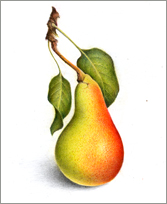 1. Израчунај:    84+0=  84                34-0= 34                                                 0+56=  56                17-17= 0
                    
2. Који број треба додати броју 52, па да збир буде 52?

                        52 + 0 =52
3. Милица је убрала 15 крушака, па их је све појела.  Колико је Милици остало крушака?

  Убрала је 15 крушака. Све је појела.
                 15 – 15 = 0

Одговор: Милици није остала ниједна
                 крушка.
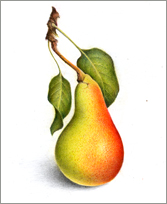 4. Колика је разлика два једнака броја?
4. Колика је разлика два једнака броја?

   45 и 45
4. Колика је разлика два једнака броја?

   45 и 45             45 – 45 =
4. Колика је разлика два једнака броја?

   45 и 45             45 – 45 = 0     Разлика је 0 (нула).
4. Колика је разлика два једнака броја?

   45 и 45             45 – 45 = 0     Разлика је 0 (нула).

5. Броју 49 додај  разлику бројева 42 и 42?
4. Колика је разлика два једнака броја?

   45 и 45             45 – 45 = 0     Разлика је 0 (нула).

5. Броју 49 додај  разлику бројева 42 и 42? 
       
         49 +
4. Колика је разлика два једнака броја?

   45 и 45             45 – 45 = 0     Разлика је 0 (нула).

5. Броју 49 додај  разлику бројева 42 и 42? 
       
         49 + (42 – 42)=
4. Колика је разлика два једнака броја?

   45 и 45             45 – 45 = 0     Разлика је 0 (нула).

5. Броју 49 додај  разлику бројева 42 и 42? 
       
         49 + (42 – 42)= 49 + 0 =
4. Колика је разлика два једнака броја?

   45 и 45             45 – 45 = 0     Разлика је 0 (нула).

5. Броју 49 додај  разлику бројева 42 и 42? 
       
         49 + (42 – 42)= 49 + 0 = 49
4. Колика је разлика два једнака броја?

   45 и 45             45 – 45 = 0     Разлика је 0 (нула).

5. Броју 49 додај  разлику бројева 42 и 42? 
       
         49 + (42 – 42)= 49 + 0 = 49
6. Попуни таблицу:
4. Колика је разлика два једнака броја?

   45 и 45             45 – 45 = 0     Разлика је 0 (нула).

5. Броју 49 додај  разлику бројева 42 и 42? 
       
         49 + (42 – 42)= 49 + 0 = 49
6. Попуни таблицу:
4. Колика је разлика два једнака броја?

   45 и 45             45 – 45 = 0     Разлика је 0 (нула).

5. Броју 49 додај  разлику бројева 42 и 42? 
       
         49 + (42 – 42)= 49 + 0 = 49
6. Попуни таблицу:
4. Колика је разлика два једнака броја?

   45 и 45             45 – 45 = 0     Разлика је 0 (нула).

5. Броју 49 додај  разлику бројева 42 и 42? 
       
         49 + (42 – 42)= 49 + 0 = 49
6. Попуни таблицу:
Задатак за самосталан рад:- У уџбенику ,,Математика” на страни 48 урадити 1, 2, и 3 задатак.